かいそうべつ　ふくいんか　うんどう   だいがくふくいんか　うんどう
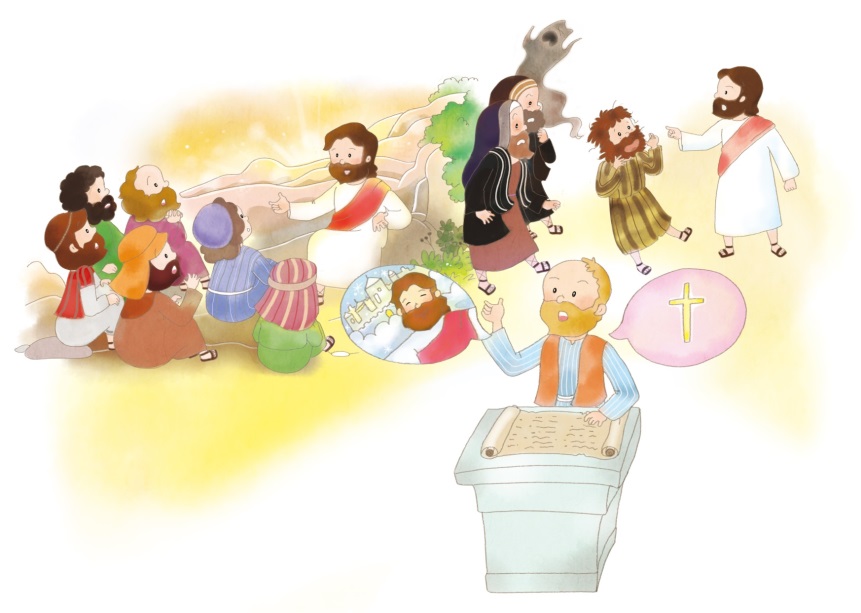 しと 19:8-10
しかし、あなたがたは、えらばれた　しゅぞく、
おうである　さいし、せいなる　こくみん、
かみの　しょゆうと　された　たみです。それは、
あなたがたを、やみの　なかから、ごじぶんの　
おどろくべき　ひかりの　なかに　まねいて　
くださった　かたの　すばらしい　みわざを、
あなたがたが　のべつたえる　ためなのです。
Iペテロ2：9
さいし
おう
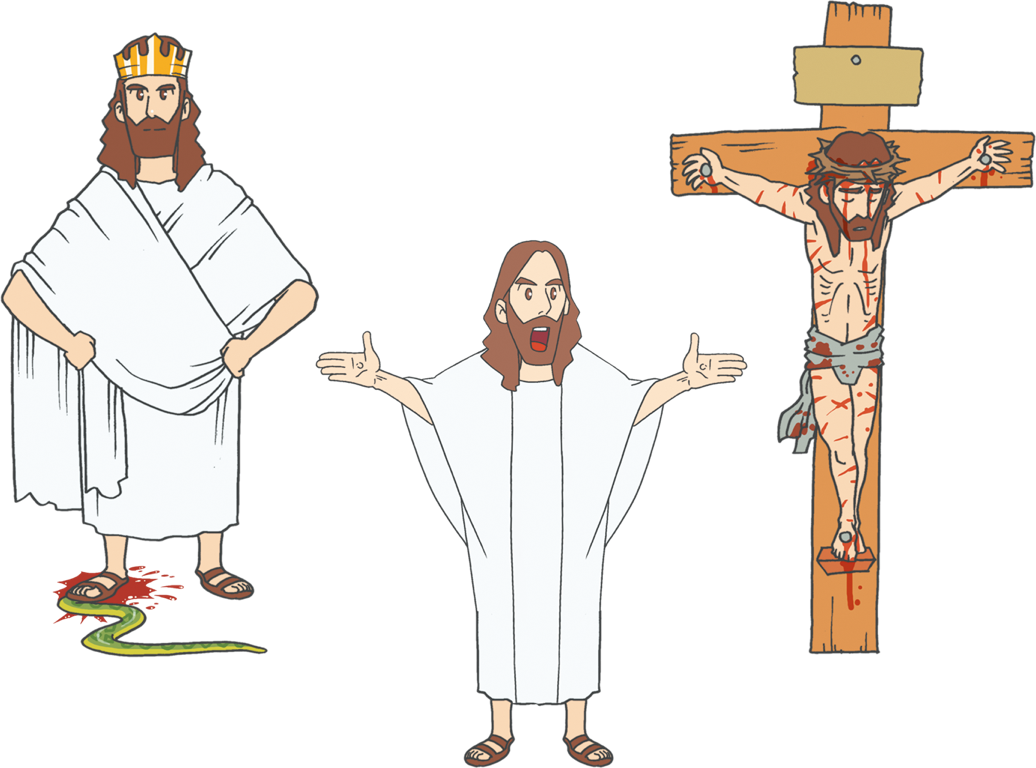 よげんしゃ
1. せかいかんを　　　　　　　　　かくりつしよう
さよく（しんぽ）が　さいこう！
うよく（ほしゅ）が　さいこう!!
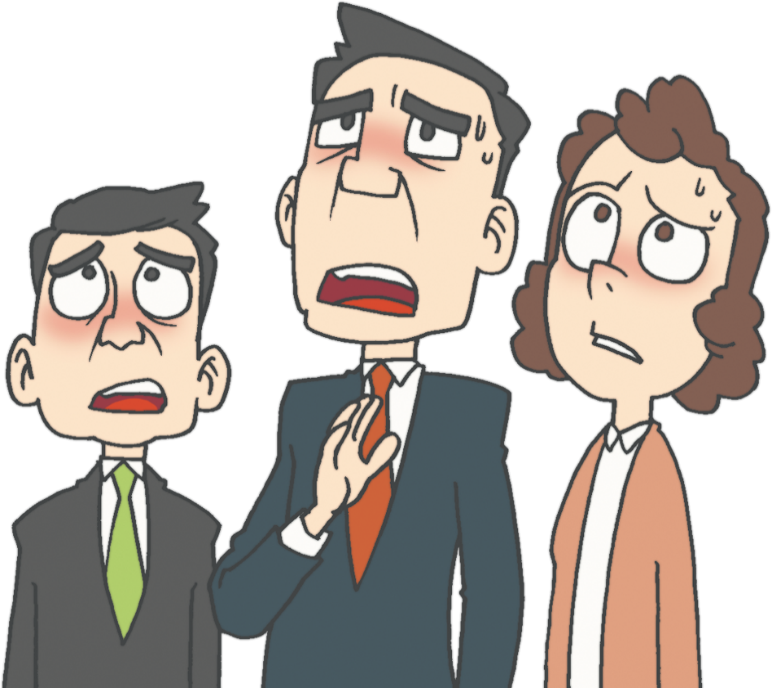 サタンの　くに
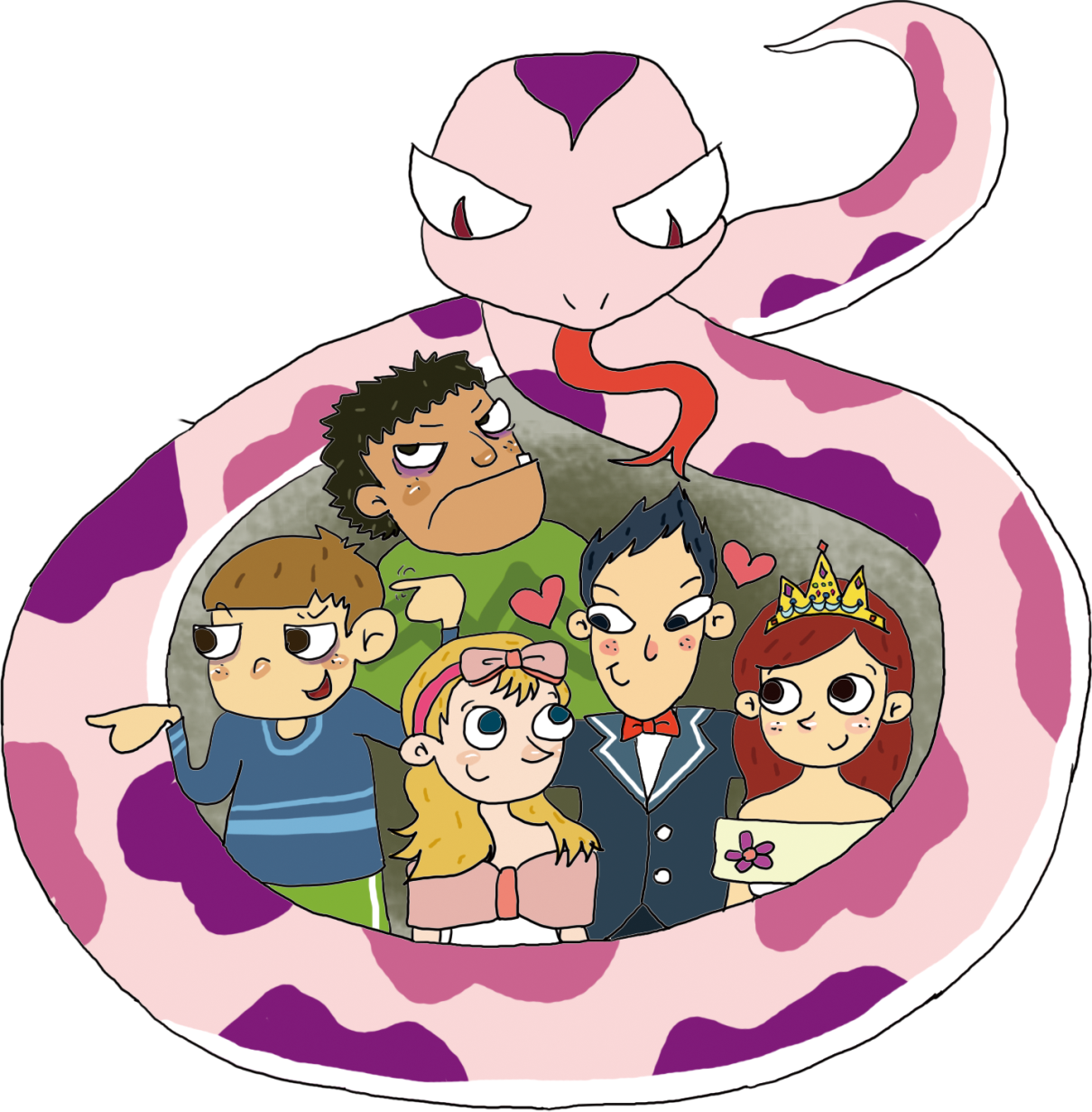 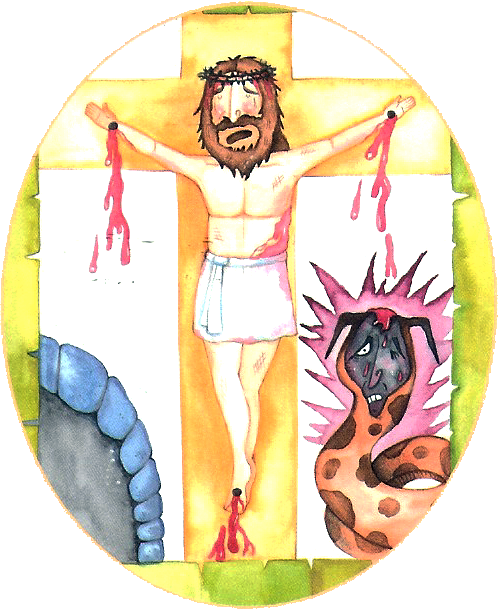 かみのくに
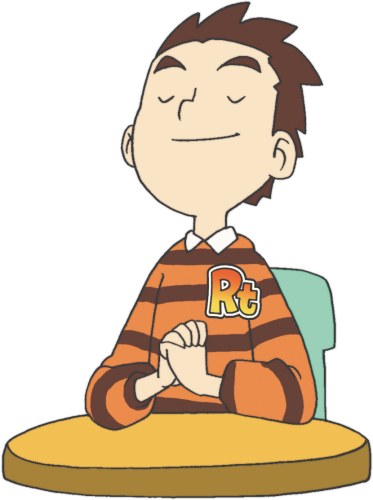 えいえんの　くに
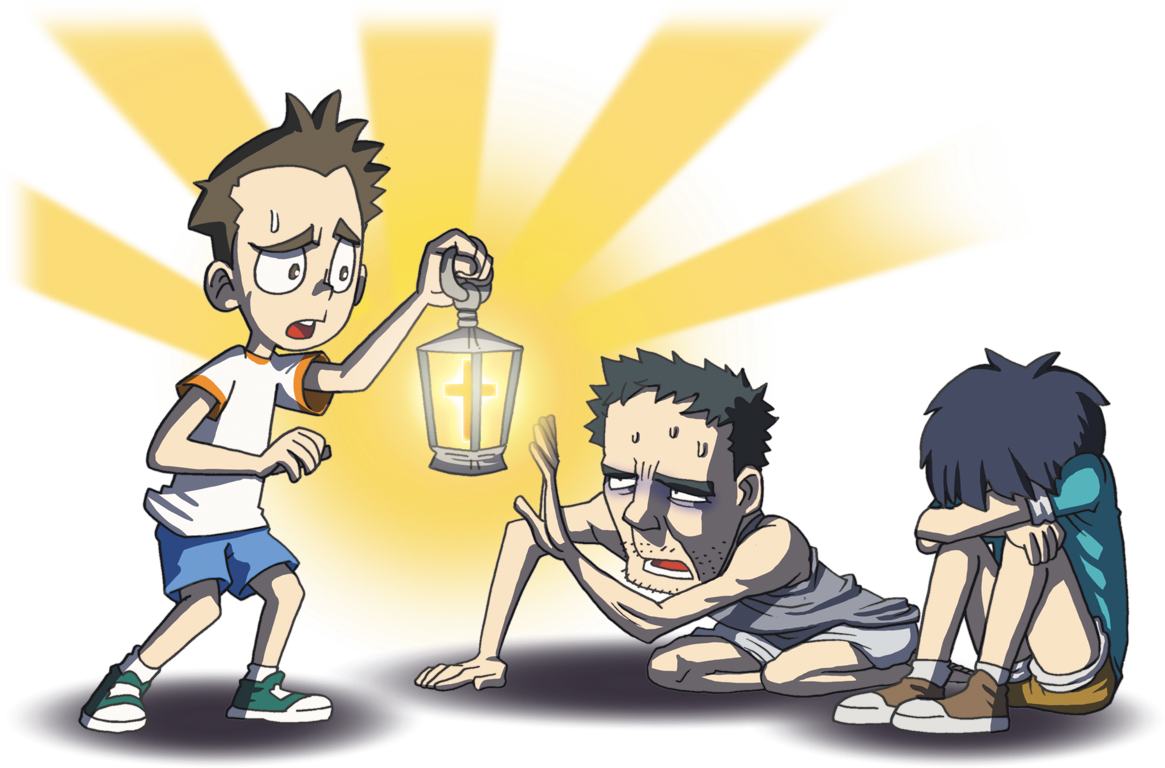 2. よのなかに　でていく　　　　じゅんびを　しよう
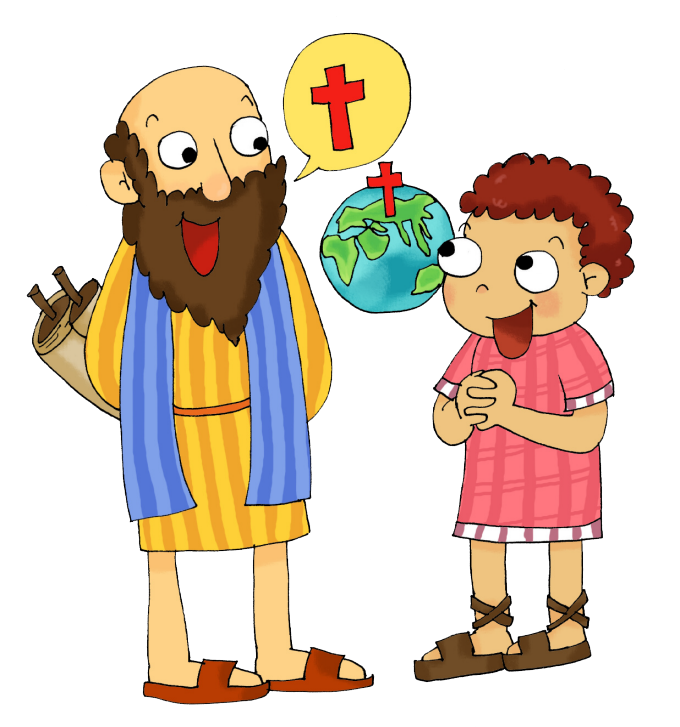 せいじんしき
タラント
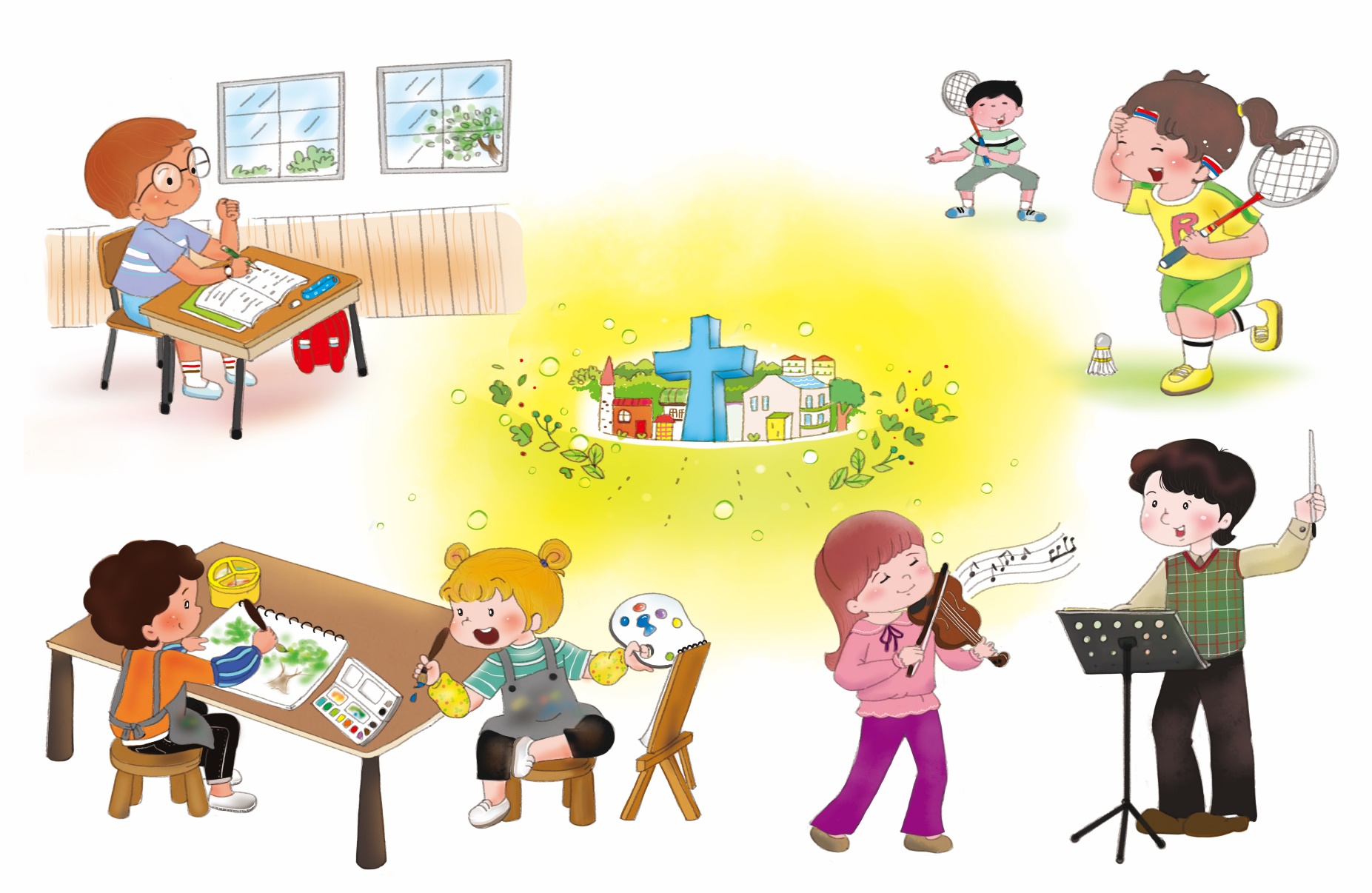 しめいしき
せんもんせい
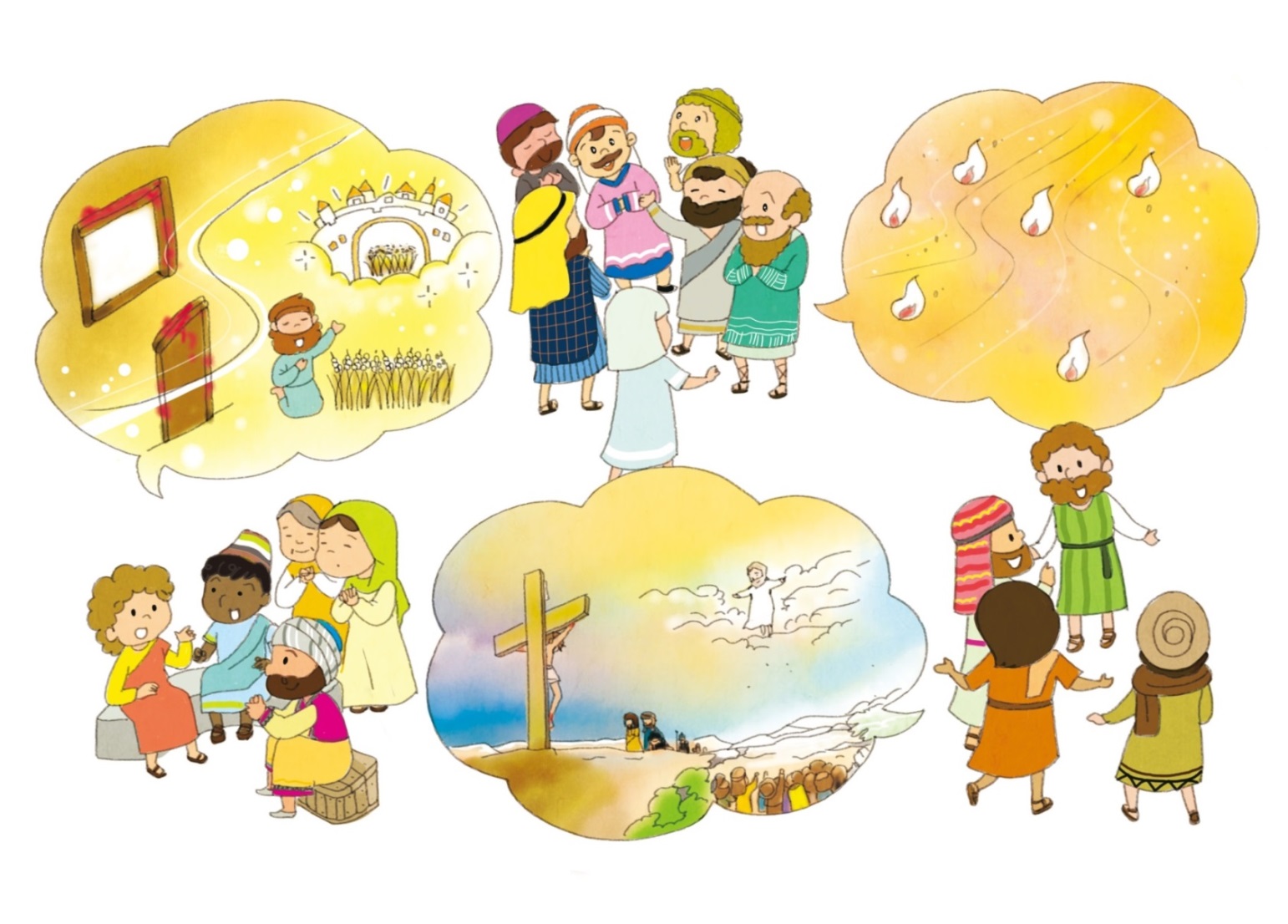 はけんしき
そつぎょう　いこうの　よのなか
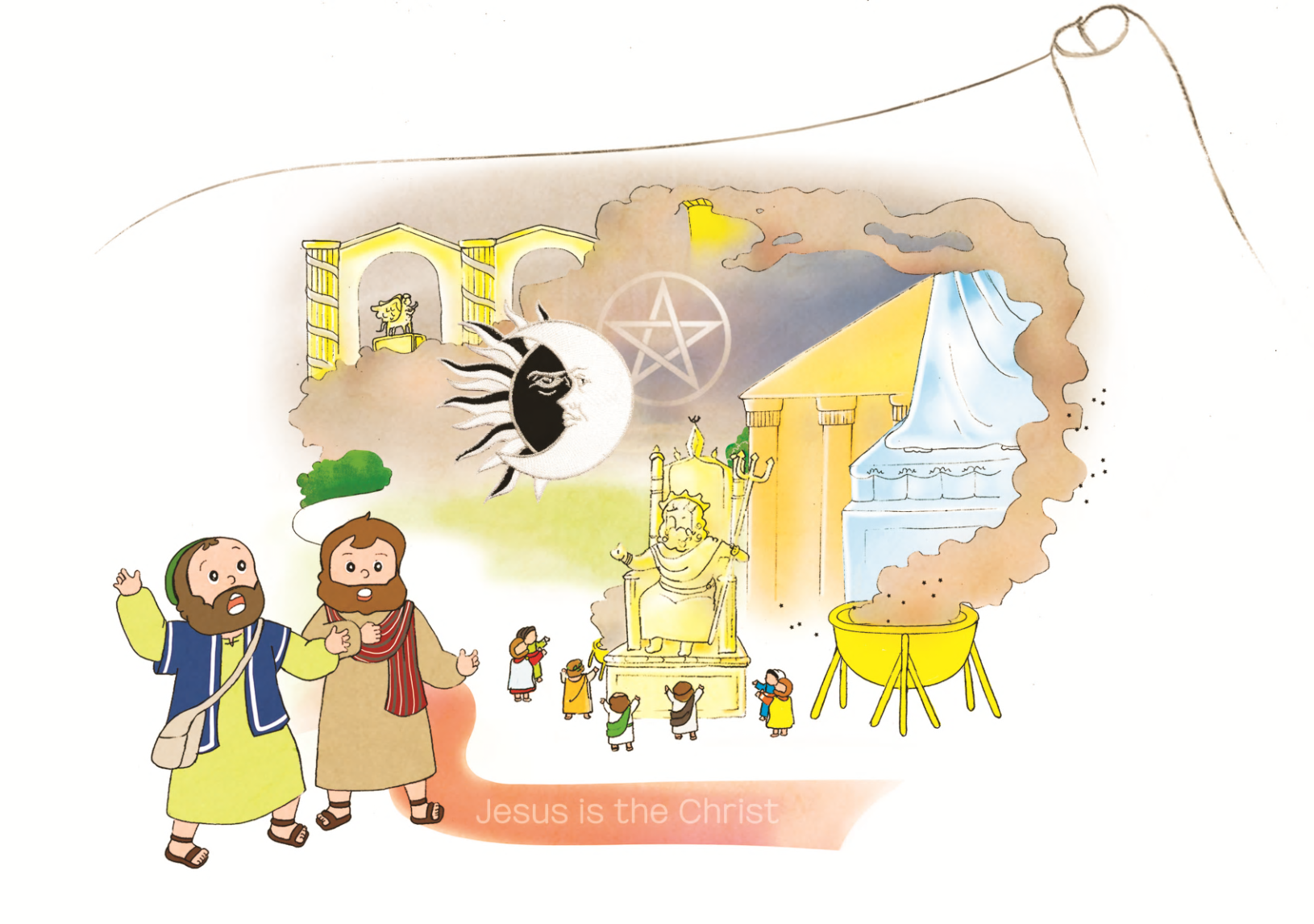 3. よのなかを　リードする　　　　じゅんびを　しよう
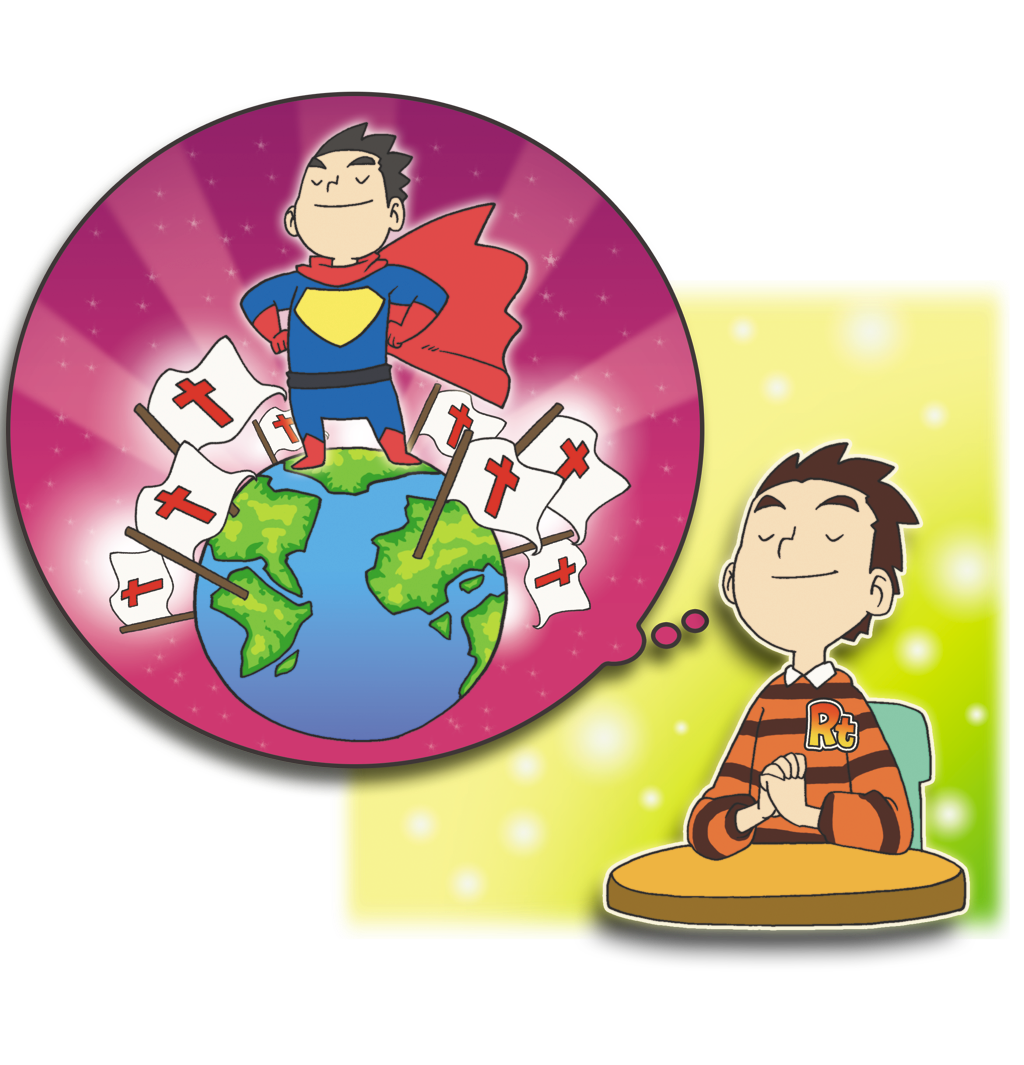 でんどうしゃの　せいかつ 62 – リーダーシップ
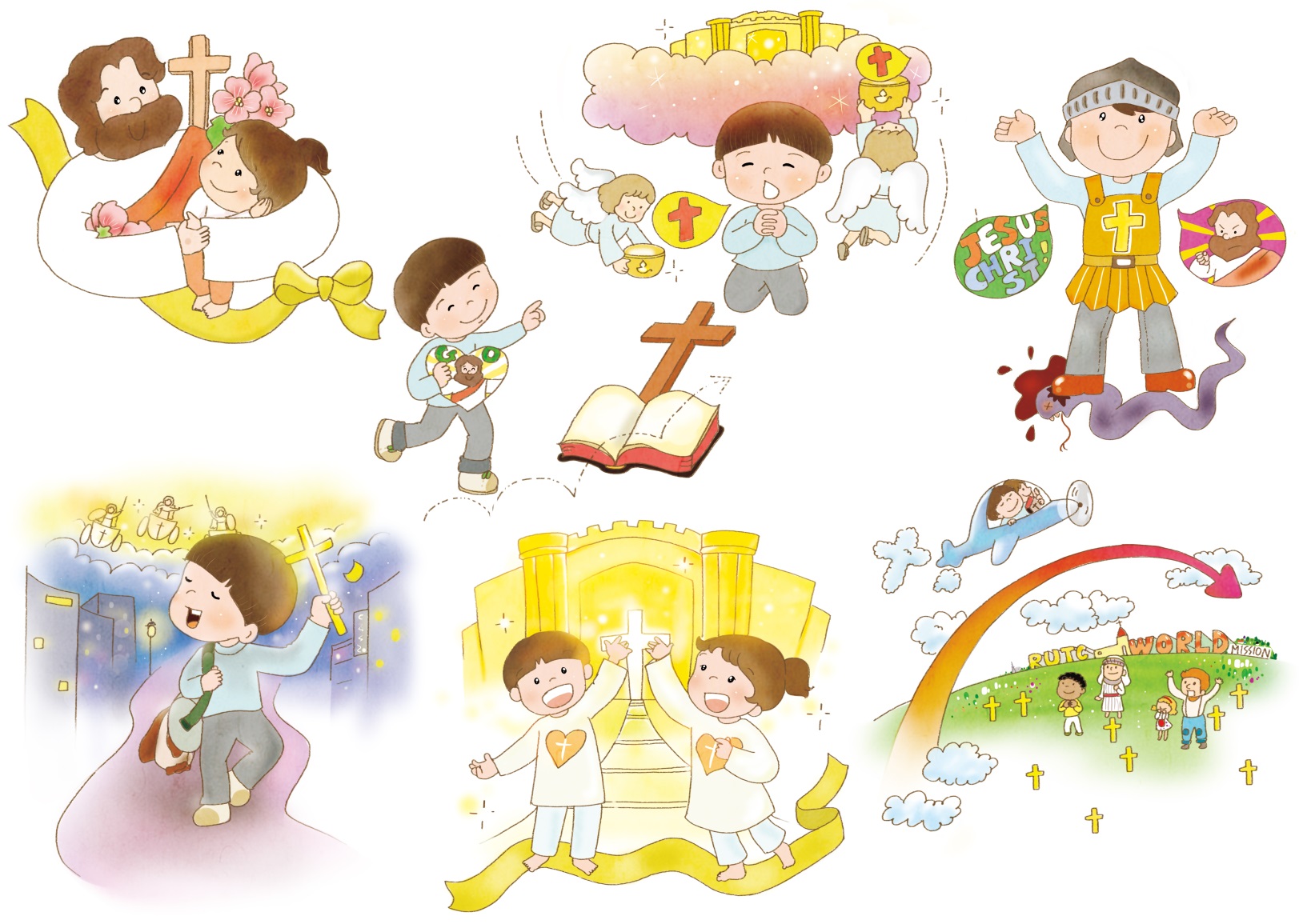 こたえ
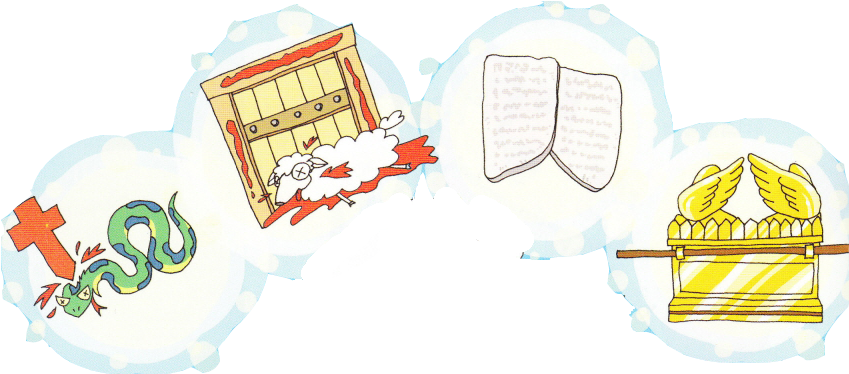 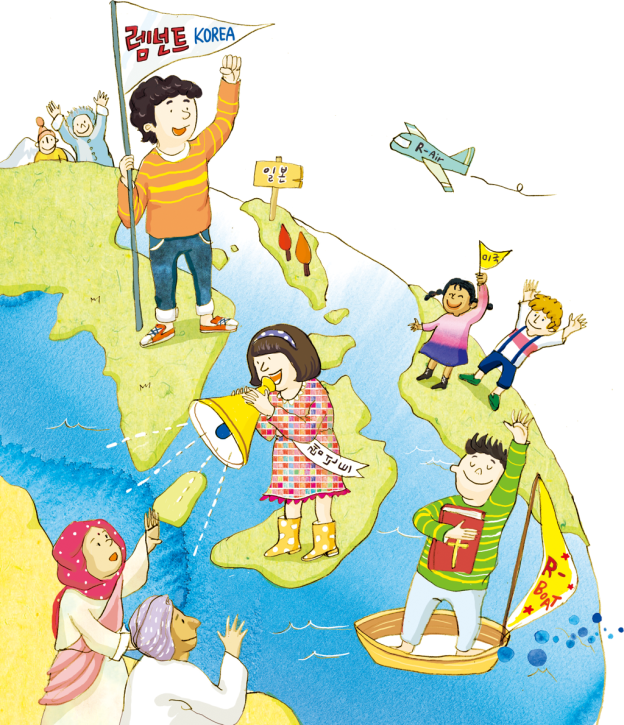 しょうにん
かんがえ
こころ
いのりの　なかで
よむこと
みること
きくこと
きくこと
よむこと
かんがえ
みること
こころ
Trinity – さんみいったいの　　
　　　かみさま
たましい
みくに
(しょうにん)
ひかり(サタン)
を
し
て
こく　いん　し　よう
フォーラム
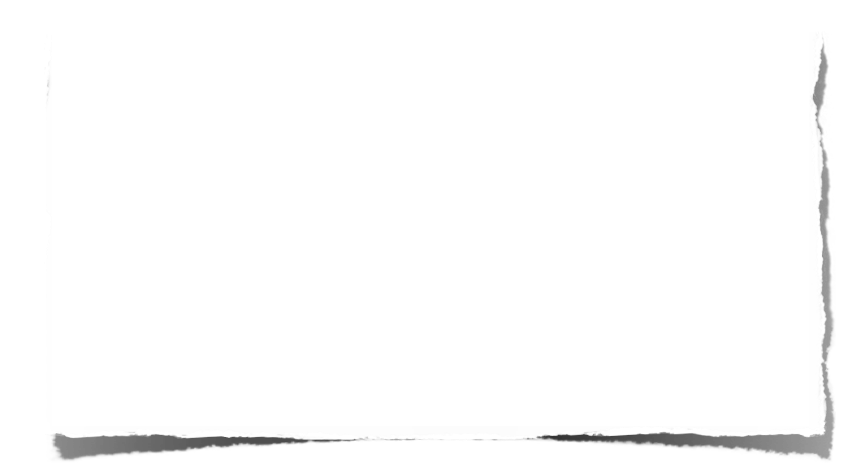 みことばの　なかで 　いちばん　こころに　のこった　
ことを フォーラムしよう
かいそうべつ　－　だいがく　ふくいんか　うんどうに 
ついて　フォーラムしよう
こんしゅう　じっせん　することを　フォーラムしよう